A patient with severe HTN
Age:53

Gender:Female

Job:Housewife

Nationality:Iran/Arak

Marital status:Married
HTN

From 5 years ago

Some episodes of HTN crisis(up to 240/100 mmhg)
 on 3 HTN drugs


Some episodes of flushing/anxiety/sweating , lasting from 5 min to 45 min.

Some episodes of epistaxis(5 times in 5 years)
A lot of various HTN drugs has been used by the patient like Triamterene H, Atenolol,Lasix …

When refer to this centre(93/11/12)
Losartan 100 mg/day
Metoral 100 mg/day
HCTZ 50 mg/day
NOT  headache 
NOT  pallor
NOT  diplopia/ophthalmic disorder 
NOT  nausa/vomiting
NOT  diarrhea/costipation/abdominal pain
NOT  mucle/bone pain 
NOT  weakness
NOT  weight gain/loss
NOT  skin rash/acnea/fagility of skin/itching
NOT  emotional lability/depression
PMH

Hypothyroidism
 from 5 yeas ago 
on LT4 150 mcg/day

Nephrolithiasis
 from 20 years ago
NOT any intervention 
NOT any symptoms or complaint from 4 years ago

TAH/BSO :
14 months ago(  menorrhagia due uterus/ovarian fibroma)
LAST YEAR

Coronary angiography:Nl

echocardiography:Nl
Family History

     HTN in parents(old age)

     NOT early onset of stroke
PH/EXAM
BP(both arms)
    supine 170/100    upright:170/100 

PR:85(regular/symmetric)

Weight:80 kg  height:1.63  BMI:30
NOT rounded face/fat pad on neck and back

NOT facial plethora/brittle skin/striae

NOT proximal myopaty/weakness

NOT  abdominal murmur

NOT  hyperpigmentation lesion on skin
Taleghani clinic(93/11/12) 
for lab evaluations
Metoral/losartan/HCTZ:DC
Start
   Diltiazem:240mg/day
   Prazoscin:0.5 mg/day
5 days later,due to uncontrolled  BP
   Diltiazem:360 mg/day
   prazoscin:1 mg/day
93/12/9

Renal,Urinary tract sonogarphy/Doppler:Nl
Lab test(Markazi center)(93/12/2)

TSH:0.02(ulU/ml)(0.17-8.9)

WBC:3400  Hb:15

Cr:0.8    GFR:74

Uric acid:5.2  FBS:122

Cholestrol:159     LDL:96  HDL:41  TG:122

Ca:9.9  ph:3.3  Na:143   K:4  ALT:34 ALT:26

PTT:30  INR:1.1

25 OH VIT D:9.3 ng/ml
93/12/2
24 hrs urine:
   Cr:800
   Ca:188 mg/24h(50-300)

   Metanephrin:48 ug/24h (Nl<300)

   Normetanephrin:328 ug/24h  (Nl<600)

    VMA:6.2mg/24h Nl<6.2

   U .Free Cortisol:218 ug/24h(50-190)
93/12/2

Aldosterone(up right):1214pg/ml(30-350)

Direct Renin(CLIA)(up right):4.9uIU/ml(4.4-46.1)
93/12/16(Markazi)
Cortisol morning(ECL):22.9ug/dl(upright)(6.2-19.4)
Cortisol morning(ECL):10.3ug/dl(supine)(6.2-19.4
Aldosterone(upright)EIA:406 pg/ml(30-350)
Aldosterone(Supine)EIA:272pg/ml(20-180)
Direct Renin(upright)CLIA:14.3uIU/ml(4.4-46.1)
Direct Renin(Supine):3uIU/ml(2.8-39.9)
93/12/16(markazi )
Cortisol.morning(ECL):11.9ug/dl(6.2-19.4)\
Cortisol:17.4(Following salin infusion)
Aldosterone(Supine)EIA:223(20-180)
Aldosterone:224pg/ml(Following salin infusion)
Direct Renin(Supine)CLIA:14.9uIU/ml(2.8-39.9)
Direct Renin(supine)CLIA:2.3(Following salin infusion)
k:4.2……k:3.8 (Following salin infusion)
Adrenal CT Scan(babak)(93/12/18)

Round solid  ,soft tissue density nodule,18*16mm in left adrenal
Attenuation on non-contrast phase:30 HU
Liver cyst(45mm)
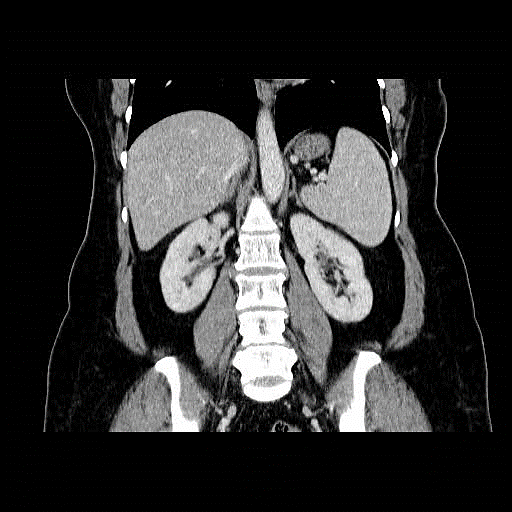 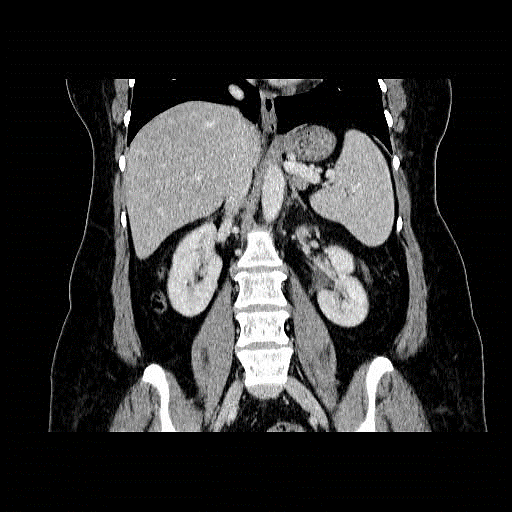 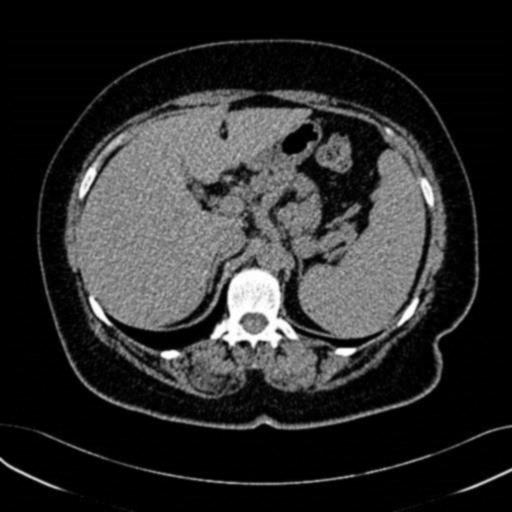 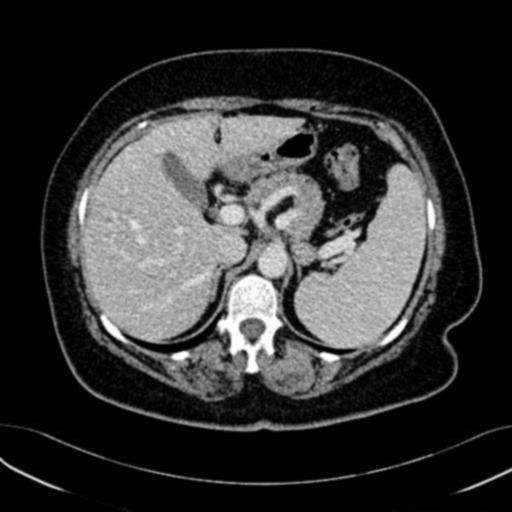 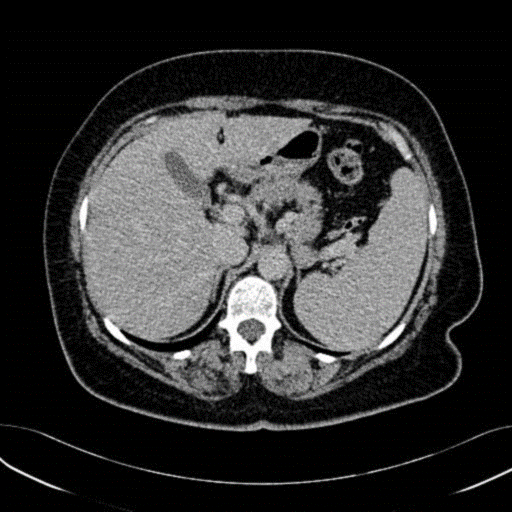 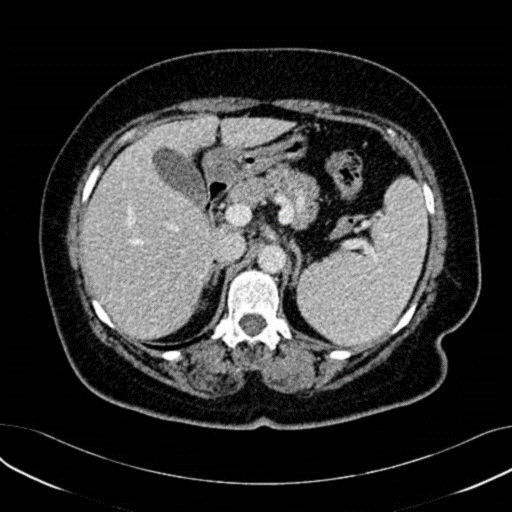